Sampling and Volume Computation in High Dimension
Santosh Vempala, Georgia Tech
A really old problem
Given set K in n-dimensional space, estimate its volume. 

E.g., 
Pyramids, wine barrels, … 

Polytopes 
Intersection of a polytope with ellipsoid(s) 
Section of the semidefinite cone

Fundamental, computational: how much?
[Speaker Notes: Exponentially Hard for deterministic algos]
Computational model
[Speaker Notes: Exponentially Hard for deterministic algos]
High-dimensional problems
High-dimensional problems
What is the complexity of computational problems as the dimension grows?

Dimension = number of variables

Typically, size of input is a function of the dimension.
Sampling and Integration
Numerous applications in diverse areas: statistics, networking, biology, computer vision, privacy, operations research etc.

This tutorial: mathematical and algorithmic foundations of sampling and integration.
Problem 1: Optimization
Problem 2: Integration
Problem 3: Sampling
Problem 4: Rounding
Problem 5: Learning
High-dimensional problems
Integration (volume)
Optimization
Learning
Rounding 
Sampling

All intractable in general, even to approximate.
Structure
Q. What structure makes high-dimensional problems computationally tractable? (i.e., solvable with polynomial complexity)


Convexity and its extensions appear to be the frontier of polynomial-time solvability.
Tutorial outline
Part 1. Intro to high dimension and convexity
Volume distribution, logconcavity
Ellipsoids
Lower bounds
Part 2. Algorithms
Rounding
Volume/Integration
Optimization
Sampling
Part 3. Probability
Markov chains
Conductance
Mixing of ball walk
Mixing of hit-and-run
Part 4. Geometry
Isoperimetry
Concentration
Localization and applications
Open problems
An o..old problem
[Speaker Notes: Exponentially Hard for deterministic algos]
Volume: first attempt
Divide and conquer:







Difficulty: number of parts grows exponentially in n.
Volume distribution
Volume distribution
Volume distribution
Brunn-Minkowski inequality
Brunn-Minkowski inequality
Brunn-Minkowski inequality
Logconcave functions
Logconcave functions
Properties of logconcave functions
For two logconcave functions f and g
Their sum might not be logconcave

But their product h(x) = f(x)g(x)  is logconcave 
And so is their minimum h(x) = min f(x), g(x).
Prekopa-Leindler inequality
Properties of logconcave functions
Volume: second attempt: Ellipsoids
Approximate John ellipsoid
Volume via (approximate) John ellipsoid
Ellipsoid #2: Inertial ellipsoid
Isotropic position
Volume via ellipsoidal approximation
Ellipsoid #3: Milman Ellipsoid
Complexity of Volume Estimation
Deterministic Volume Estimation
Lower bound for volume estimation
Lower bound for volume estimation
Randomized Volume/Integration
Volume: third attempt: Sampling
Pick random samples from ball/cube containing K. 
Compute fraction c of sample in K.
Output c.vol(outer ball).






Need too many samples!
Volume via Sampling [DFK89]
Volume via Sampling
Variance of estimate [DF91]
Sampling
Generate a point
uniform a compact set S  
with density proportional to a function f.

We will discuss this in detail shortly!
Sampling
Algorithmic applications
Given a blackbox for sampling logconcave densities, we get efficient algorithms for: 

Rounding
Convex Optimization
Volume Computation/Integration
some Learning problems
Rounding via Sampling
Complexity of Sampling
Progress on Volume Computation
Power	   New aspects
Dyer-Frieze-Kannan 89	23	   everything
Lovász-Simonovits 90		16	   localization 
Applegate-K 90 	  	10	   logconcave integration
L 90                            		10	   ball walk
DF 91                       		  8	   error analysis
LS 93  	    			  7	   multiple improvements
KLS 97	 		  5	   speedy walk, isotropy
LV 03,04    			  4           annealing, wt. isoper.
LV 06 	    			  4           integration, local analysis
Cousins-V. 13, 14		  3	   Gaussian cooling
Simulated Annealing [LV03, Kalai-V.04]
Annealing [LV06]
Annealing [LV03, 06]
Variance of ratio estimator
Variance of ratio estimator
Optimization via Annealing
Annealing
Progress on Volume Computation
Power	   New aspects
Dyer-Frieze-Kannan 89	23	   everything
Lovász-Simonovits 90		16	   localization 
Applegate-K 90 	  	10	   logconcave integration
L 90                            		10	   ball walk
DF 91                       		  8	   error analysis
LS 93  	    			  7	   multiple improvements
KLS 97	 		  5	   speedy walk, isotropy
LV 03,04    			  4           annealing, wt. isoper.
LV 06 	    			  4           integration, local analysis
Cousins-V. 13, 14		  3	   Gaussian cooling
A MATLAB program
[Cousins-V.13]  Matlab implementation of sampling and integration
“volume computation matlab exchange”
http://www.cc.gatech.edu/~bcousins/volume.html

Please download from MATLAB Exchange if you’d like to try it.
Rotated cubes
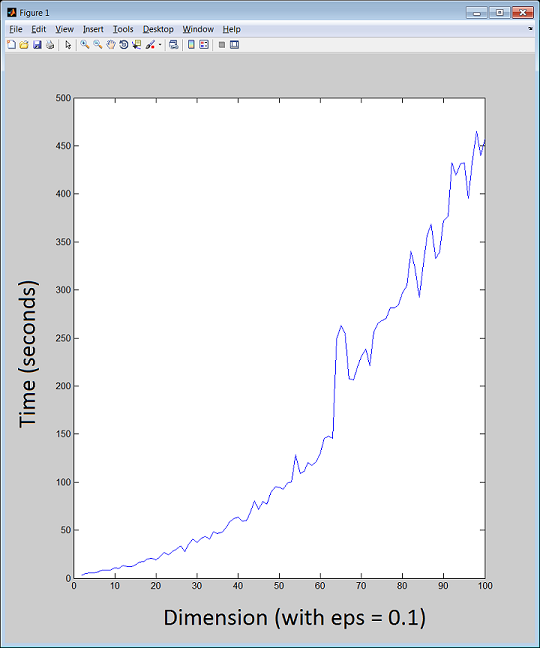 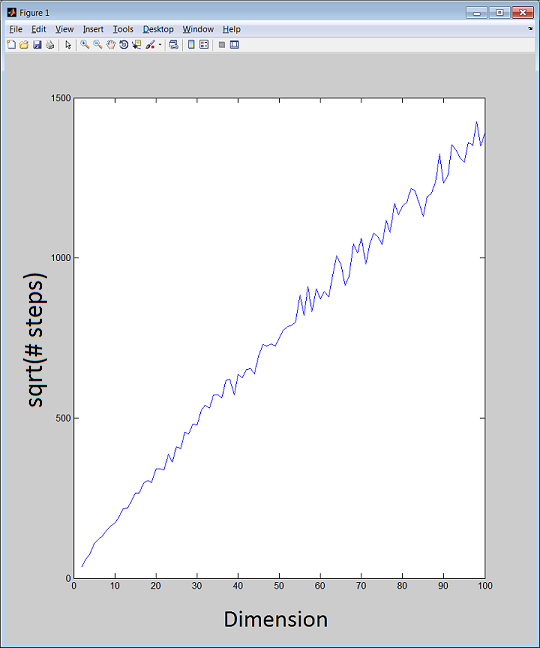 How to Sample?